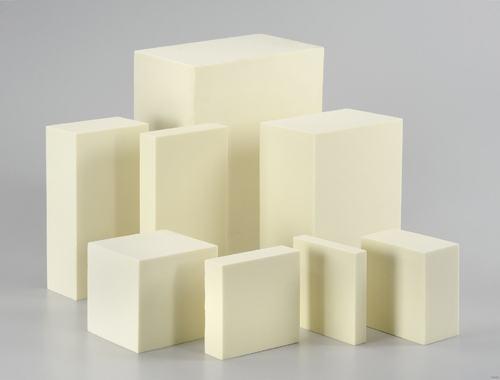 Global Market of Chlorthalidone
Global Techno-Commercial Report
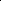 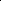 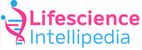 Executive Summary
Global & Indian Chlorthalidone Market 2020-21 in a Nutshell
2020-21
by Volume
10,000t
by Value
~ $62m
Global 
Chlorthalidone
Market
by Volume
36mt
by Value
$4.5M
Growth rate
2018-2024 
4.7%
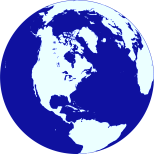 by Volume
10,000t
by Value
~ $62m
Indian 
Chlorthalidone
Market
by Volume
36mt
by Value
Growth rate
2018-2024 
4.7%
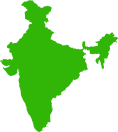 Global Chlorthalidone Manufacturers Market share by Geography
Global Chlorthalidone Manufacturers  
by Geography
Top 5 Global Manufacturers
Ipca Laboratories 
Ltd.
Teva Pharmaceuticals
Industries
Sandos Ltd.
Orion Corp.
Haihang Industry
Co. Ltd.
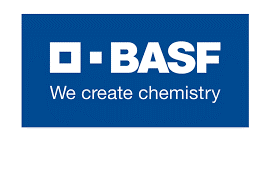 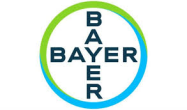 2020-21
2020-21
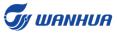 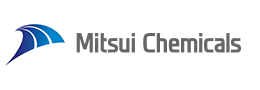 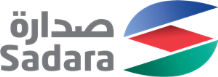 Total No. of Buyers of global (Chlorthalidone) is  with the buying quantity of  36MT
The report also contains the profile of  country wise buyers with their buying quantities & contact details